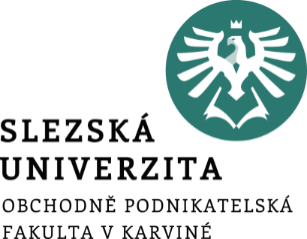 INFORMACE PRO CENOVÁ ROZHODOVÁNÍ
Ing. Markéta Šeligová, Ph.D.
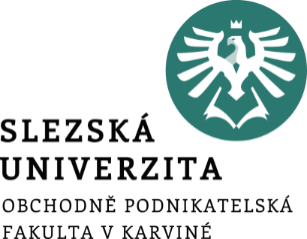 INFORMACE PRO CENOVÁ ROZHODOVÁNÍ – II.
Ing. Markéta Šeligová, Ph.D.
Příklad
Z analýzy nákladů nutných k výrobě a prodeji jedné láhve minerální vody vyplývá, že její jednotkové variabilní náklady činí 11 Kč a celkové měsíční fixní náklady výroby a prodeje činí 350 000 Kč. 

Na základě průzkumu trhu bylo zjištěno, že prodejní ceny, za kterou je možné realizovat jednu láhev, jsou 18 Kč, 22 Kč a 24 Kč. 

Při ceně 18 Kč je možno očekávat prodej 200 000 láhví. Cenová pružnost poptávky je odhadnuta na 1,2.
[Speaker Notes: csvukrs]
Příklad
Jakou cenu má podnik stanovit, pokud je jeho cílem maximalizace zisku?
[Speaker Notes: csvukrs]
Řešení
[Speaker Notes: csvukrs]
Řešení
[Speaker Notes: csvukrs]
Řešení
[Speaker Notes: csvukrs]
Řešení
[Speaker Notes: csvukrs]
Řešení
Společnost dosahuje nejvyššího zisku při ceně 22 Kč.
[Speaker Notes: csvukrs]
Děkuji za pozornost